ESPE - DCC
ANÁLISIS E IMPLEMENTACIÓN DE UN SISTEMA AUTOMATIZADO DE DIGITALIZACIÓN DE DOCUMENTOS (SADO) PARA SOLUCIONES INTELIGENTES
GABRIELA REBECA AGUILAR BAQUERO
OMAR CRISTOBAL ARBOLEDA TERAN
Agenda
Antecedentes.
Arquitectura de SADO
Marco Teórico
Digitalización de Documentos
OOHDM
LDAP
Active Directory
.Net Framework
Desarrollo de SADO
FODA
Diseños de OOHDM
Demostración de SADO.
Conclusiones.
Recomendaciones.
Introducción
SADO
Situación Inicial
Soluciones Inteligentes fracasa en la implementación de un Sistema de Digitalización de documentos debido a que las características de Adobe Capture Limitan su implementación dentro de la empresa que los contrato, por que dicho producto solamente permite la digitalización masiva de documentos entregándonos así un producto incompleto que el cliente de la misma manera que con los documentos físicos se pueden perder y/o dañar.

	Soluciones Inteligentes ve la necesidad de desarrollar un complemento al Adobe Capture para que sea este el que administre los documentos y estos puedan ser aprovechados para beneficio de la empresa, haciendo fácil su búsqueda y almacenamiento.

	Adicionalmente la solución debe ser viable para que cualquier empresa pueda adquirirla y de fácil implementación.
Propuesta
El Sistema Automatizado de Digitalización de Documentos (SADO) ayudará a simplificar el almacenamiento de varios documentos que se encuentran en forma física, los cuales puede llegar a extraviarse, o ser alterado.
	Se utilizará el Producto Adobe Capture para el digitalizado de los lotes de documentos.
	SADO propone garantizar la fiabilidad en cuanto a la existencia de la información, para así mejorar la productividad a través de la optimización del tiempo de administración de los documentos, garantizando el almacenamiento y organización de la información en formato digital utilizando OCR (Reconocimiento Óptico de Caracteres) que Adobe Capture facilita.
[Speaker Notes: El valor qué la información representa actualmente para las empresas, negocios, escuelas, etc. Surgen las necesidades de gestionar, organizar y asegurar la misma por lo cual se busca obtener una herramienta que resuelva este tipo de necesidades y sobre todo que el usuario mantenga la iteración y  el control a la  información que el maneja y permitirle que esta información se guarde en diferentes formatos y subsiguiente dale un formato mas general independiente de plataformas  y aplicaciones. El archivo puede ser enviado utilizando correo electrónico, también se utilizará la indexación para obtener una búsqueda más adecuada y el versionamiento que brindara apoyo a la empresa en su proceso de auditoría, y brindara un mejor control de histórico de dicho documento.]
Arquitectura  Propuesta para SADO
Es un sistema de Información que posee la siguiente arquitectura Cliente/Servidor de 3 capas
[Speaker Notes: Vigilante: Este modulo se encarga de Monitorear una carpeta definida, en donde se depositan los archivos  digitalizados.  Cuando se encuentra un   archivo  nuevo, Vigilante lo mueve y lo ingresa al Sistema  SADO para que posteriormente, el Editor o Administrador  ejecuten tareas especificas sobre el archivo.
 
 SADO :     Se encarga de la Administración de Documentos como es la aprobación, consulta y solicitudes de documentos, dependiendo de los accesos que posee cada uno de los perfiles definidos para la utilización  del sistema.
 
STORANGE: Es un lugar donde se almacena la información físicamente. Windows Server con el rol de File Server monitorea el Storage, para administrar tanto el ingreso y el tipo de archivos, a su vez controla quien ingresa a dicha información denegando el acceso a la misma de ser necesario.
 
 
SADODB : Es la base de datos del Sistema SADO , en donde se organiza , almacena  la información, versionamientos  y propiedades del archivo digitalizado. Y a su vez permite recuperar datos de archivos digitalizados para el proceso de  históricos que el Sistema SADO posee.]
Características de SADO
Implementación Escalable
Seguro
Inicio de sesión único
Tolerancia a Fallas
Control de Usuarios
Objetivos SADO
Realizar un análisis FODA para el desarrollo del SADO con el fin de evaluar la situación actual de este proceso y establecer hacia donde se quiere llegar con la aplicación.
  
Desarrollar el sistema y automatización de la Aplicación utilizando como base en el Adobe Capture con los nuevos servicios, con el fin de facilitar la labor de digitalización de Documentos usando plantillas diseñadas previamente.

Implementar SADO para una administración de documentos con el propósito de brindar búsquedas óptimas, versionamientos, control de acceso, así mantenemos el control y organización  de los mismos.
Marco Teórico
SADO
Qué son Sistemas Digitales?
Son aquellos sistemas que incorporan toda la información de soporte físico,  convirtiéndolos en formatos electrónicos lo que conlleva cubrir los problemas que poseen los documentos físicos.

Características Funcionales:

 Iteractividad
 Multimediaticos
 Hipertextual
 Omniaccesibles
[Speaker Notes: Iteractividad : aplicar la acción de leer, documento electrónico pregunte por contenidos, ingrese comentarios, modifique o agregue contenidos, cambiar aspectos
Multimediaticos:El documento digital puede, así, combinar texto con sonido; sonido con imágenes; imágenes con texto, 
hipertextual :Es esta característica la que permite que se pueda navegar de una "Página Web" a otra a través de Internet.
Omniaccesible:documentos ubicados en distintos sitios Web, no importa la región o país donde se encuentren. El documento tradicional físico considerado, siempre tendrá obstáculos para su accesibilidad total.]
Usos de los Sistemas de  Digitalización de Documentos
Una de las ventajas que comparten todas las empresas que implementan un el Sistema Digitalización de Documentos es la solución que brinda de administración y digitalización de documentos a empresas de todo tipo, cumpliendo así todas, disponibilidad y consulta, contribuyendo a incrementar la seguridad, productividad, rentabilidad, transparencia y orden en la información de sus cliente
[Speaker Notes: Para la empresa de Soluciones Inteligentes su principal objetivo es facilitar la gestión de documentos a sus empleados como son  formularios o facturas documentos en general pero gracias a la implementación del sistema SADO se busca un ahorro de recursos y tiempo

Ventajas Sistema Digital
 
Los requisitos se definen en forma progresiva, en lugar de hacerlos al inicio.
Se mantiene el control directo sobre la digitalización de documentos y toda la gama de funciones derivadas.
Se prevé una seguridad consistente y de calidad.
Se asegura una manipulación adecuada y la accesibilidad respecto al fondo documental.

Desventajas Sistema Digital
Gran inversión y tiempo prolongado en la etapa inicial del proyecto.
No hay precio fijo por documento digitalizado.
La institución paga los gastos (incluyendo los costos de tiempo de inactividad, capacitación / experiencia del personal y obsolescencia tecnológica) en vez de pagar por los productos.
Capacidad de producción (personal y equipamiento) limitada.]
Ventajas de la Digitalización sobre Archivos de Papel
Ventajas Digitalización de documentos
Desventajas del archivo en papel
Elimina el extravío de documentos.
Permite rapidez y facilidad de acceso a la información.
Controla el acceso a la información por niveles de seguridad.
Permite almacenar todo tipo de documentos (tamaño, formato, color, etc.).
Gastos y espacio de almacenaje 
Múltiples Archivos, Depuración de los documentos, Localización 
Pérdida de tiempo en la búsqueda de documentos.
Extravío de documentos, Exceso de gasto en fotocopias
OOHDM
OOHDM es una metodología orientada a objetos y ampliamente aceptada para el desarrollo de aplicaciones hipermedia, y en particular de aplicaciones Web. 

FASES

 Definición u Obtención de Requerimientos
 Diseño o Modelo Conceptual
 Diseño Navegacional
 Diseño de Interfaces Abstractas
 Implementación.
[Speaker Notes: Se basa en dos premisas fundamentales:

La utilización de casos de uso para la fácil  captura y definición de requisitos por parte de los usuarios y clientes no expertos; de tal manera que los analistas posteriormente puedan generar los user interaction diagrams (UIDs) o modelos gráficos que representan la interacción entre el usuario y el sistema, sin considerar aspectos específicos de la interfaz.

Comenzar el diseño del sistema con el fin de que las necesidades de interacción de la Aplicación sean las deseadas por los usuarios.

Apropiada para un comportamiento complejo.
OOHDM provee las mejores herramientas para controlar el desarrollo de una aplicación que tiene un complejo comportamiento.
 
Separación del diseño con respecto al desarrollo.
Permite que la complejidad del desarrollo de software sea menor ya que ésta ocurre a diferentes niveles: “dominios de aplicación sofisticados (financieros, médicos, geográficos, etc.); la necesidad de proveer acceso de navegación simple a grandes cantidades de datos, y por último la aparición de nuevos dispositivos para los cuales se deben construir interfaces Web fáciles de usar”.]
LDAP - Lightweight Directory Access Protocol
Protocolo Ligero de Acceso a Directorios es un protocolo a nivel de aplicación que permite el acceso a un servicio de directorio ordenado y distribuido para buscar diversa información en un entorno de red. 

	Principalmente utilizamos LDAP como protocolo de  comunicación entre SADO y Active Directory,  para la autenticación, autorización y  obtención de usuarios y perfiles.
[Speaker Notes: Un directorio es un conjunto de objetos con atributos organizados en una manera lógica y jerárquica. El ejemplo más común es el directorio telefónico, que consiste en una serie de nombres (personas u organizaciones) que están ordenados alfabéticamente, con cada nombre teniendo una dirección y un número de teléfono adjuntos.
Un árbol de directorio LDAP a veces refleja varios límites políticos, geográficos y/o organizacionales, dependiendo del modelo elegido. Los despliegues actuales de LDAP tienden a usar nombres de Sistema de Nombres de Dominio (DNS por sus siglas en inglés) para estructurar los niveles más altos de la jerarquía. Conforme se desciende en el directorio pueden aparecer entradas que representan personas, unidades organizacionales, impresoras, documentos, grupos de personas o cualquier cosa que representa una entrada dada en el árbol (o múltiples entradas).]
Active Directory (AD)
Es el término utilizado por Microsoft para referirse a su implementación de servicio de directorio en una red distribuida de computadores. Utiliza distintos protocolos (principalmente LDAP, DNS, DHCP, Kerberos).
	
	Su estructura jerárquica permite mantener una serie de objetos relacionados con componentes de una red, como usuarios, grupos de usuarios, permisos y asignación de recursos y políticas de acceso.
[Speaker Notes: Kerberos: Protocolo de autenticación de Red utiliza Ambientes Unix
Administrar la infraestructura y la centralización de la información de la empresa.

Kerberos es un protocolo de autenticación de redes de ordenador que permite a dos computadores en una red insegura demostrar su identidad mutuamente de manera segura. Sus diseñadores se concentraron primeramente en un modelo de cliente-servidor, y brinda autenticación mutua: tanto cliente como servidor verifican la identidad uno del otro. Los mensajes de autenticación están protegidos para evitar eavesdropping y ataques de Replay.
Kerberos se basa en criptografía de clave simétrica y requiere un tercero de confianza. Además, existen extensiones del protocolo para poder utilizar criptografía de clave asimétrica.]
.NET Framework
.NET Framework es un componente integral de Windows que admite la creación y la ejecución de la siguiente generación de aplicaciones y servicios Web XML. Cumple los siguientes  objetivos : 

Evita las incompatibilidades de Hardware/Software

Permite la portabilidad de los Sistemas

Descarga y almacenamiento en caché.

Aplicaciones carentes de impacto. 

Permite crear aplicaciones robustas y escalables.

Reúne todo un conjunto de lenguajes y servicios que simplifican enormemente el desarrollo de aplicaciones (C# (C Sharp), Visual Basic o C++ ).
[Speaker Notes: Orientas a Servicios , multiplataforma
Descarga y almacenamiento en caché. El incremento de descargas reduce el tamaño de las mismas, y los componentes pueden aislarse a fin de que sólo los utilice la aplicación para una implementación de impacto cero. 
Aplicaciones carentes de impacto. 
Esta característica permite aislar la aplicación y eliminar conflictos de archivos DLL. De forma predeterminada, los componentes no afectan a otras aplicaciones]
Adobe Capture
Adobe Capture  es una herramienta eficaz que  permite convertir grandes volúmenes de documentos en el formato deseado. Ofrece un producto profesional ya que por su OCR da la posibilidad de convertir documentos físicos a electrónicos garantizando alta calidad y fiabilidad.

	Las principales ventajas del Adobe Capture residen en su escalabilidad y estabilidad, además es el único software post-OCR / diseño / editor de imágenes que hace viable la verdadera reproducción de diseños por lotes.
[Speaker Notes: Para una rapida explicacion se trata de un software de escaneo principalmente, para ayudarnos a escanear grandes cantidades de documentos y convertirlos en archivos PDF, en vez de otros formatos que no nos permiten almacenarlos en uno solo y ademas nos permite mas tarde hacer busquedas en dichos documentos como si los hubieramos escrito nosotros o bajados de una Web, lo cual resulta bastante beneficioso.. Las principales caracteristicas a groso modo, que bien me a quedado esto:
Tambien crea conjuntos de trabajo para poder procesarlos en forma de documentos reutilizables y los podemos adaptar a los distintos tipos de proyectos de conversión, no solo PDF, sino con multutud de formatos, pero para mi lo mas sencillo es acoplarlos todos en un solo PDF, menos espacio y mas sencillo. Tiene un reconocimiento óptico de caracteres y páginas con una gran precisión para poder modificarlos a tu antojo. Podemos crear de forma automática enlaces internos, como por ejemplo índices de contenido, referencias cruzadas, esquemas, etc. 

Características técnicas de Sistema Ocr Adobe Capture 3 Personal, en
Espacio de disco duro, mínimo 86 MB 
Memoria interna, mínimo (RAM) 64 MB 
Procesador mínimo Intel Pentium 
Plataforma PC 
Mac, compatible No 
Sistemas operativos compatibles Windows NT 4.0 SP3+/2000/XP 
Versión de idioma ENG]
Desarrollo de SADO
FODA
[Speaker Notes: A través del Análisis FODA realizado en la empresa se ah llegado a plantear las siguientes estrategias]
Requerimientos
Sistema Modular, basado en el estándar de Soluciones Inteligentes, tablas no        recursivas, implementación de componentes por esquema de plug ins, basado en .Net 2005   o mejor, instalación de componentes automática sin necesidad de registro, sincronización con Active Directory , perfiles basados en instalación de componentes.

Administración de información mediante store procedures, dejar abierta la posibilidad de inclusión de Trigers para manejar auditoria.

Módulo de vigilancia (SADO Vigilante) (Servicio de Windows) monitoreo de archivos ingresados, organización por categorías, fechas, tipos, parámetros configurables desde parámetros generales.

Manejo de histórico de documentos

No existe eliminaciones
cd Diagrama de Clases -Menu
Menu
-
idMenu:  int
-
nombre:  String
-
Descripcion:  String
-
estado:  String
aux : String
idMenuPadre : int
idPrograma : int
-
-
-
+
Crear() : varchar
+
Modificar() : varchar
+
Eliminar() : void
Menú Horizontal
Archivo
Ver Documentos
Windows
Ayuda
Administrar
Diseños de OOHDM / UML
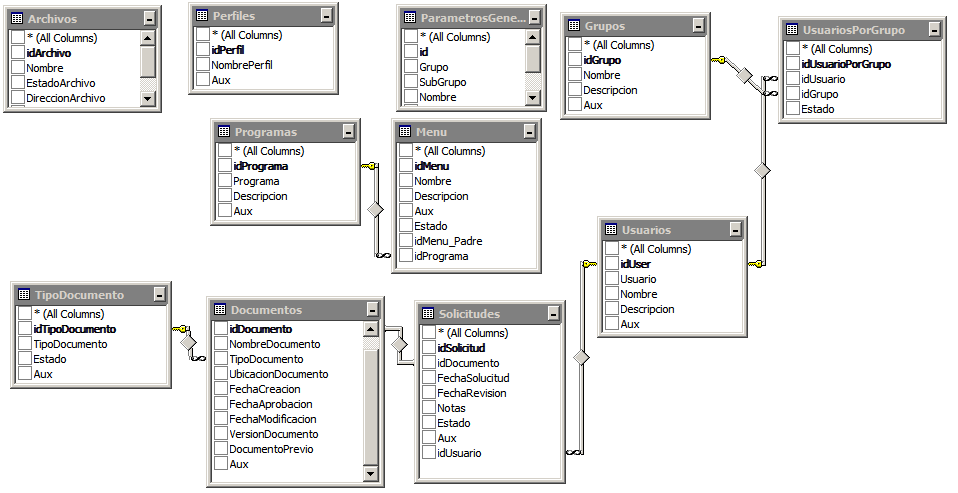 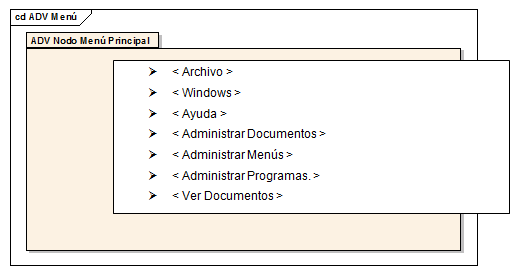 [Speaker Notes: Requisitos: Se identifica los Roles de Administrador, Editor y Usuario a continuación se describe cada una de las tareas asignas por los roles.
Usuario
Utiliza el Servicio de Históricos
Utiliza Servicio de Consulta de Documentos
Solicita Prestamos e Impresiones
 
Editor
Utilizar Servicio de Administración de Documentos
Aprobación de Documentos Nuevos
Actualizaciones
Aprobación de Impresiones y Prestamos
Utilizar Servicio de Históricos
Utilizar Servicio de Consulta
Utilizar Servicio de Reportes
 
Administrador 
Gestionar Usuarios 
Gestionar Seguridades
Gestionar Reportes
Gestionar Servicio de Administración de Documentos
Aprobación de Documentos Nuevos
Actualizaciones
Aprobación de Impresiones y Prestamos
Diseño Conceptual: En esta actividad de se elaboró un Diagrama de Base de Datos que nos permitió identificar la estructura de la Base de datos y organizar las tablas del Sistema  e identificar las clases elaborado en el Diagramas de Clases.. 
Diseño Navegacional: A continuación  el diseño de navegación se expresó en esquemas de contexto de clases navegacionales. Que para el  Sistema SADO son  modelos diferentes de acuerdo con los perfiles definidos  (Administrador, Editor, Usuario) siendo el primero el  Esquema para el Menú Principal
Diseño de Interfaz Abstracta: Una vez que las estructuras Navegacionales son definidas se procedió a definir los aspectos de la interfaz por lo cual se crearon dos diagramas: Diseño estético y Diagrama de Estado]
Demostración
SADO
Procesos Automatizados
Proceso de Ingreso de Archivos al Sistema
Proceso de Administración de Documentos
Video Demostrativo
SADO en Acción
Conclusiones y Recomendaciones
SADO
Conclusiones
Después de la evaluación de “Soluciones Inteligentes” a través del análisis FODA se concluyó que para alcanzar una de sus oportunidades el sistema SADO es el futuro aplicativo estrella.

En base a los requerimientos presentados por parte de soluciones inteligentes se diseño el plan de desarrollo de la aplicación SADO con el objetivo de cumplir las expectativas del cliente y sus futuras implementaciones.

El diseño inicial de interfaces del estándar modular fue la forma más correcta de desarrollo aplicado. Su escalabilidad es única, sus librerías particulares serán aplicadas dentro de Soluciones Inteligentes como el nuevo Estándar de Desarrollo.

Las pruebas de contenido, función, estructura, facilidad de uso, navegabilidad y desempeño, ayudaron a detectar y corregir los errores antes de la puesta en producción del producto SADO para Soluciones Inteligentes.
Recomendaciones
Realizar una instalación y configuración adecuada utilizando las explicaciones expresadas en el documento adjunto para el correcto funcionamiento de la aplicación.

Soluciones Inteligentes debe plantear un esquema de implementación que incluya un periodo de pruebas extenso para que sus clientes puedan comprender el uso y se evalué el mismo.
 
El administrador del Sistema de parte del cliente debe contar con conocimientos intermedios de administración de Servidores Windows, y Administración de Servidores SQL.

Involucrar a los alumnos en el desarrollo de aplicativos complejos desde los primeros niveles para fomentar la investigación y la habilidad de crear arquitecturas propias.
[Speaker Notes: Depender de terceros , código open Source que se puede dar mantenimiento]
Preguntas??
SADO
Gracias
GABRIELA REBECA AGUILAR BAQUERO
OMAR CRISTOBAL ARBOLEDA TERAN